Lecture 12
PHYLUM NEMATHELMINTHES (Roundworm)
GEOHELMINTHES
PHYLUM NEMATHELMINTHES (Roundworm)
The total number of nematode species has been estimated to be about 1 million, more than half are parasitic.
General characteristics
Bilaterally symmetrical
	Unsegmented
	Pseudocoelomate (the body cavity filled with fluid which is under pressure)
	Body is elongated, cylindrical, round in cross sections
	Body wall is made of 3 layers:
  - Outer non-cellular cuticle
	- Subcuticular epithelium (hypodermis)
	- Muscle layer divided into 4 groups by the longitudinal cords
General characteristics
Digestive system: a simple tube extending from the mouth to the anus. It is composed of 3 parts: anterior, middle, posterior. 
	Excretory system: is not associated with any specific organs
	Nervous system: four peripheral nerves run the length of the body on the dorsal, ventral, and lateral surfaces.
	Reproductive system: Nematodes have separate sexes and reproduces sexually.
Depending on the features of life cycle helmintic parasites can be classified as follows: 
Geohelminthes: part of their life cycle passes in soil;
Biohelminthes which develop with hosts; 
Contact helminthes in which all stages of parasite development pass in human organism. Direct contact with patient and host may occur by physical contact (through handshake) or indirectly by contaminated objects (through pencils, toys).
handshake
GEOHELMINTHESAscaris lumbricoides
Disease: ascariasis 
Geographic distribution: worldwide
Localization in human body: small intestine.
Morphology: adult females are 20–35 cm long. Male worms are a smaller reaching 15–30 cm in length. A mouth is surrounded by three lips. Fertilized eggs round, surrounded by a thick rough shell.
shell Mode of transmission: by means dirty hands, water or food that has been contaminated with feces of an infected human.
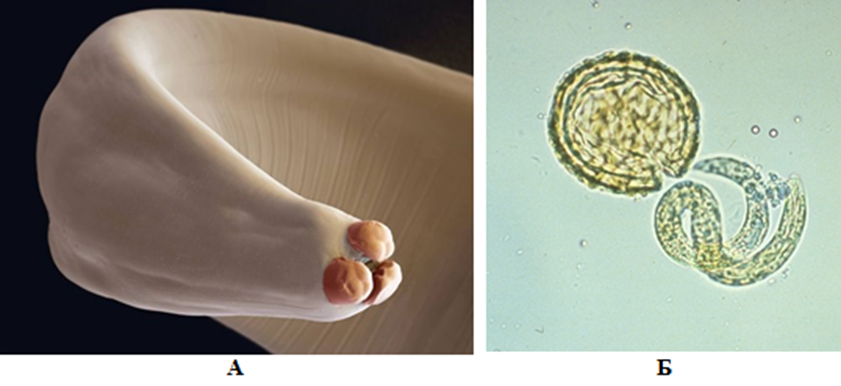 Life Cycle:
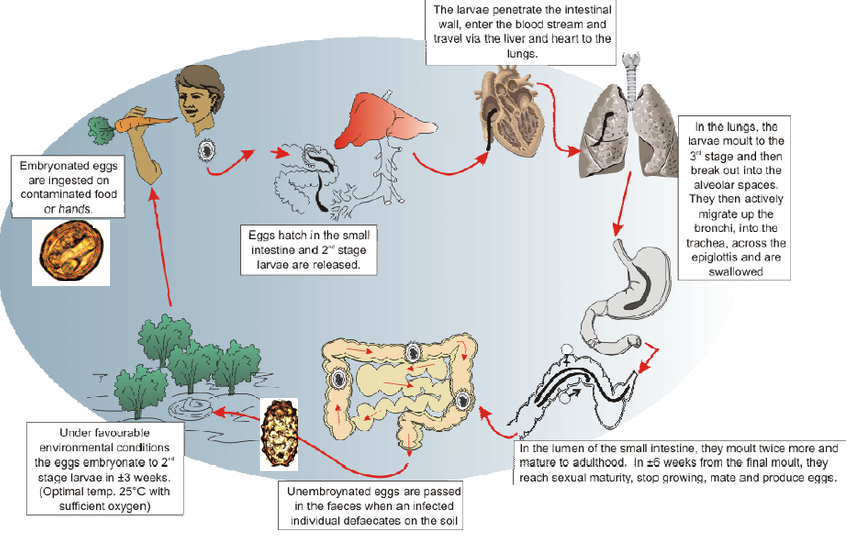 Pathogenesis: diarrhea, fever, nausea, stomach ache. A ball of ascarids can block the lumen of the intestine causing an intestinal obstruction
When larvae migrate through the lungs, the following pulmonary symptoms may occur: breathing difficulty, cough and/or coughing up blood, esosinophilic neumonitis.
Diagnosis: microscopic identification of eggs in stool specimens and in sputum.
Prevention and control: wash hands, avoid touching soil that might be contaminated with human feces.
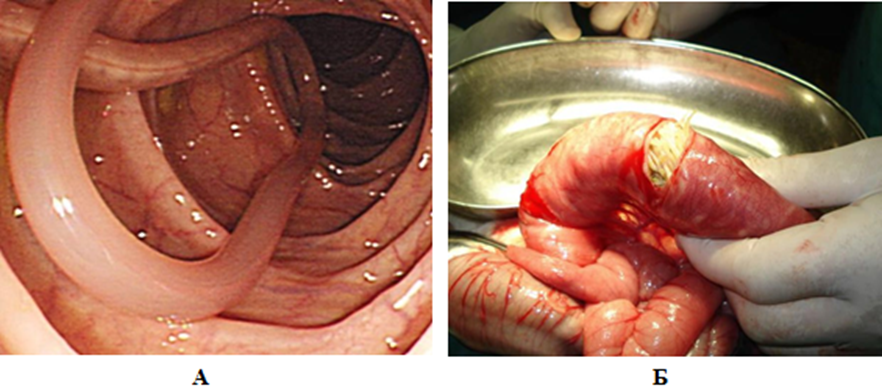 Trichuris trichiura (whipworm)
Disease: trichuriasis
Geographic distribution: worldwide.
Localization in human body: large intestine
Morphology: the anterior end is thin and long whereas the posterior end is thicker. Adult female is 35–50 mm, whereas male is about 30–45 mm long. 
Mode of transmission: by means soil-contaminated hands or food.
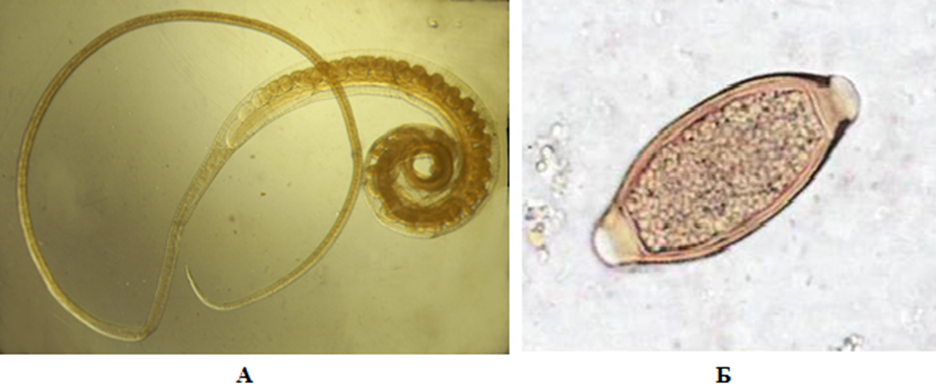 Life Cycle:
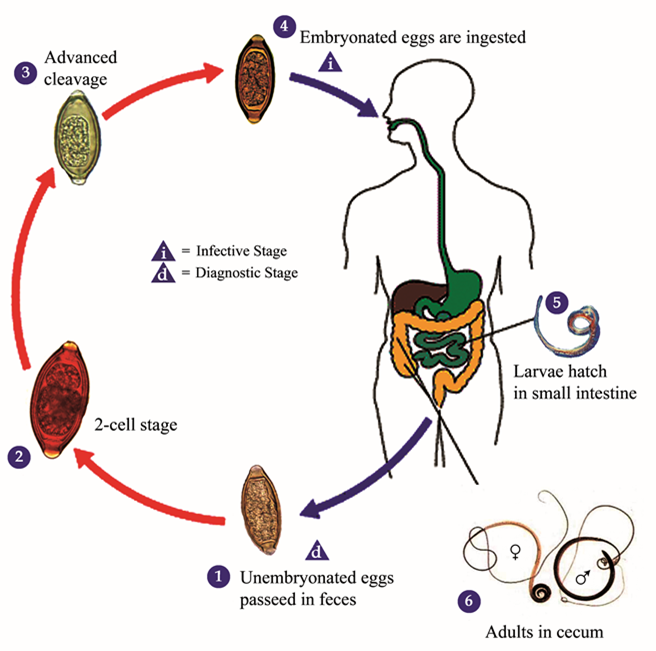 Pathogenesis: asymptomatic. Heavy infections, especially in small children, can cause gastrointestinal problems (abdominal pain, diarrhea, rectal prolapse) and possibly growth retardation.
Diagnosis: microscopic identification of eggs in feces.
Prevention and control: personal hygiene.
Ancylostoma duodenale (Hookworms)Necator americanus
Disease: ancylostomiasis, necatoriasis.
Geographic distribution: worldwide.
Localization in human body: small intestine
Morphology: Ancylostoma duodenale is small cylindrical worm, greyish-white in color. It has four large teeth in the buccal capsule.
Necator americanus is gray-pink in colour; has two dorsal and two ventral cutting plates in the buccal capsule. 
Mode of transmission: by penetration the skin by larvae; by the oral route.
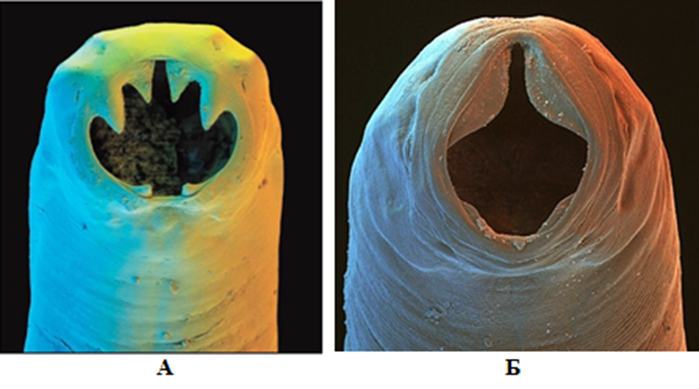 Life Cycle:
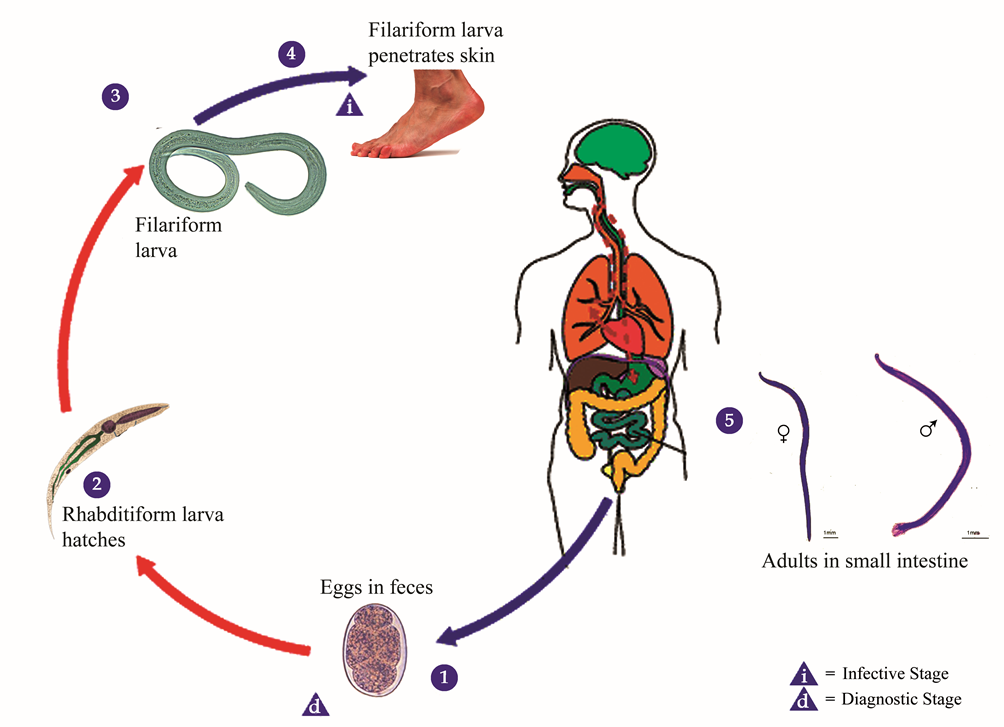 Pathogenesis: anemia (pale skin etc.) 
Diagnosis: microscopic identification of eggs in feces
Prevention and control: not to walk barefoot in areas where hookworm is common and where there may be human fecal contamination of the soil, avoid other skin contact with such soil and avoid ingesting it.
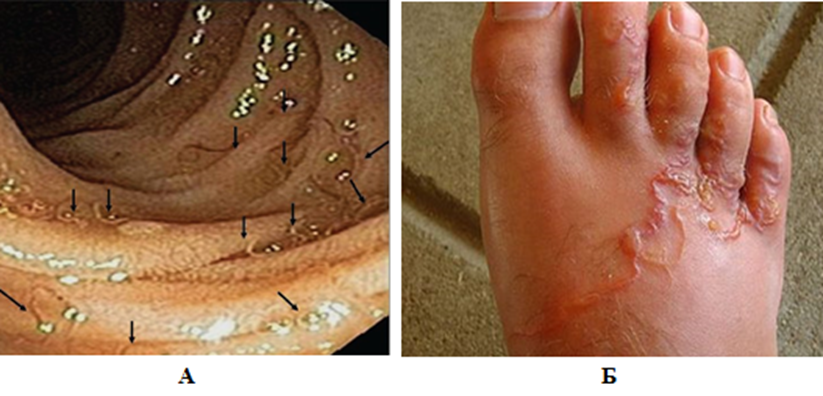 CONTACT HELMINTHESEnterobius vermicularis (pinworm)
Disease: enterobiasis
Geographic distribution: worldwide
Localization in human body: small and large intestine, most common in children
Morphology: Males are 2–5 mm long, females are 8–13 mm long. A mouth is surrounded by three lips, and a vesicle, which helps to attach to the walls of the intestine. In the posterior part of the esophagus there is a spherical extension - the bulb (it participates in fixing the parasite to the walls of the intestine of the host) 
Mode of transmission: self-infection occurs by transferring infective eggs to the mouth with hands that have scratched the perianal area.
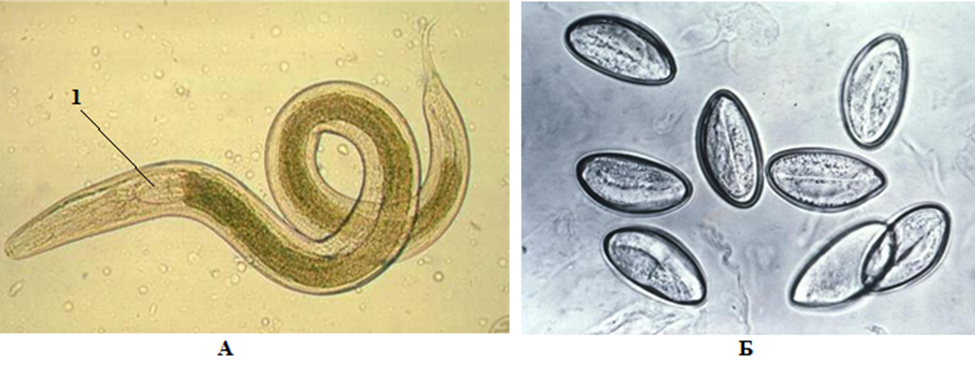 Life Cycle:
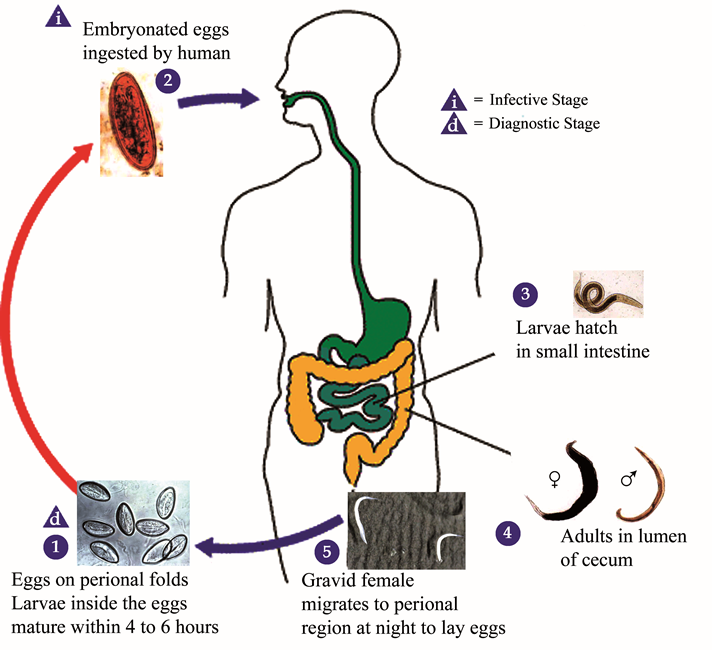 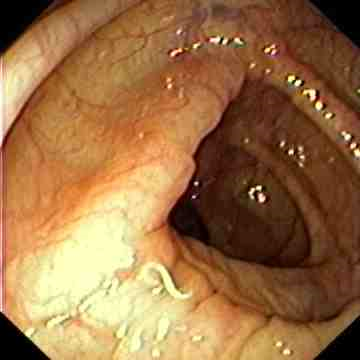 Pathogenesis: asymptomatic. The most typical symptom is perianal pruritus, especially at night.
Diagnosis: microscopic identification of eggs ("Scotch test", cellulose-tape slide test) on the perianal skin and then examining the tape placed on a slide.
Prevention and control: keep fingernails short and do not bite your nails, wash your hands after using the toilet and before eating or preparing food.
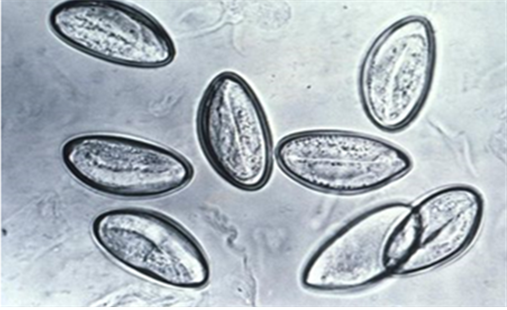 Thank you for attention